Lección 03
20 de julio 2024
CONTROVERSIAS
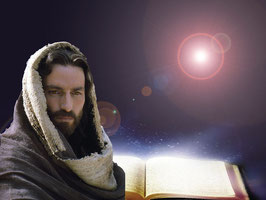 TEXTO CLAVE: Marcos 2:27, 28
Escuela Sabática – 3° Trimestre de 2024
I. OBJETIVO: ¿Qué enseñar?
Ser un discípulo sabio, que sale de las controversias con sabiduría.
APRENDIZAJE  POR  NIVELES:
SABER  entender de como salir de las acusaciones que hace un enemigo.
SENTIR el deseo de contestar con sabiduría las acusaciones.
HACER la decisión de adquirir sabiduría de Jesús estudiando la Biblia.
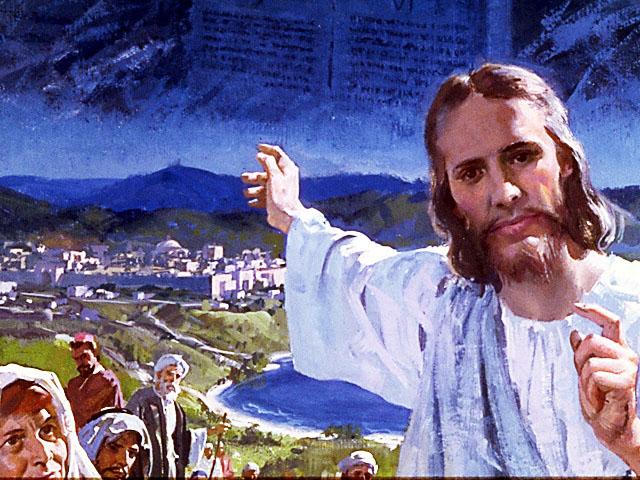 EL MÉTODO, O ESTRATEGIA M.: ¿Cómo enseñar? 
¿Qué camino seguir con el alumno?
1° MOTIVA: ¿Qué debo SER?
 Motivar el logro de una capacidad, un aprendizaje; a SER semejante a Cristo Jesús en su carácter. 

2° EXPLORA: ¿Qué debo SABER?
Buscar información, con preguntas, procesarlo, comprender, sintetizar y generalizar.

3° APLICA: ¿Qué debo SENTIR?
Sentir el deseo de aplicar los conocimientos descubiertos en la vida.

4° CREA: ¿Qué debo HACER?.
Tomar la decisión  de crear oportunidades para vivir lo aprendido y compartirlas.
LA ESTRATEGIA METODOLÓGICA. 
¿Qué recomendación nos da Dios?
“La escuela sabática, cuando es bien dirigida, es uno de los grandes instrumentos de Dios para traer almas al conocimiento de la verdad. No es el mejor plan que solo los maestros hablen. Ellos deberían inducir a los miembros de la clase a decir los que saben. Y entonces el maestro, con pocas palabras y breves observaciones o ilustraciones debería imprimir la lección en sus mentes.” (Consejos sobre la Obra de la Escuela Sabática, 128)

“Cada ser humano, creado a imagen de Dios, está dotado de un facultad semejante a la del Creador: la individualidad, la facultad de pensar y hacer… que sean pensadores y no meros reflectores de los pensamientos de otros… dirigirlos a las fuentes de la verdad, a los campos abiertos a la investigación en la naturaleza y en la revelación.” (Educación 17)
II. MOTIVAR: ¿Cómo despertar interés y cómo enseñar?
Con preguntas motivadoras, presentando necesidades y casos de la vida:
¿Qué controversia tuvo Jesús sobre la curación en sábado?

¿Qué otra controversia tuvo Jesús con los escribas de la expulsión de demonios?

 ¿Tuvo controversia Jesús con los miembros de su familia?
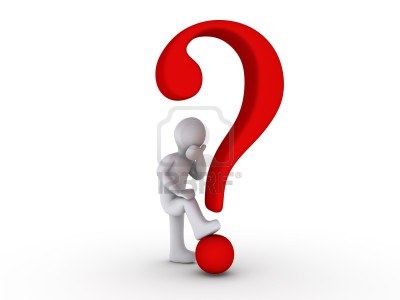 III. EXPLORA: 1.¿Qué controversia tuvo Jesús sobre la curación en sábado? Marcos 3:1- 6
Le observaron los fariseos, no estaban de acuerdo con la sanación en el día sábado; tuvieron un consejo con los herodianos para matar a Jesús.
Jesús, les preguntó a ellos: ¿Es lícito curar en sábado? Él les contestó: ¿Quién de vosotros que tenga una solo oveja, si esta se cae en un hoyo en día sábado no la agarra y lo saca?  Pues, ¡cuánto más vale un hombre que una oveja! (Mat. 12:10- 12)
“No es violación del sábado realizar obras de necesidad, como atender a los enfermos o ancianos y aliviar el dolor. Tales obras están en perfecta armonía con la ley del sábado.” (SSJ 148)
2. ¿Qué otra controversia tuvo Jesús con los escribas de la expulsión de demonios? Marcos 3:22- 30
En la opinión de los escribas, ellos “decían que Jesús tenía a Belzebú, y que por el príncipe de los demonios echaba los demonios.” (Mar. 3:22)
Jesús, les dijo: “¿Cómo puede Satanás echar a Satanás? Si un reino estuviera dividido contra si mismo, no podría seguir en pie. Si una casa estuviera dividida contra sí misma, no podría permanecer.” (Mar. 3:23- 25)
“En Marcos 3:22, los escribas presentan la acusación de que el poder sanador de Jesús proviene del diablo. Jesús responde primero con una pregunta general: ¿Cómo puede Satanás echar a Satanás? No tiene sentido...”(GEB 31)
3. ¿Tuvo controversia Jesús con los miembros de su familia? Marcos 1:35- 39
Sí, la Escritura dice: “Después Jesús entró en una casa. Y de nuevo la gente se agolpó, cuando le oyeron los familiares de Jesús, vinieron a llevarlo, porque decían: Está fuera de sí.” (Mar. 3:20, 21)
“Los hijos de José distaban mucho de tener simpatía por Jesús en su obra. Los informes que llegaban a ellos acerca de su vida y labor los llenaban de asombro y congoja. Oían que pasaba noches enteras en oración, que durante el día le rodeaban grandes compañías de gente” (DTG 288)
Jesús dijo: “Todo el que hace la voluntad de Dios, ese es mi hermano, mi hermana y mi madre.” (Mar. 3:35)
[Speaker Notes: .LGGI]
IV. APLICA:¿Qué debo sentir al recibir estos conocimientos?
El deseo de hacer la voluntad de Dios, venciendo las oposiciones.
	¿Deseas ser fiel en toda circunstancia?
    ¿Cuál es tu decisión?

V. CREA: ¿Qué haré para compartir esta lección la próxima semana? Crear  oportunidades para compartir de como Jesús hacía frente a la oposición y hacía la voluntad de Dios. Amén
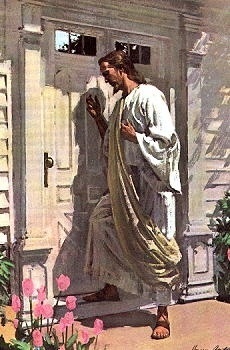 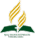 Recursos
Escuela Sabática
Créditos
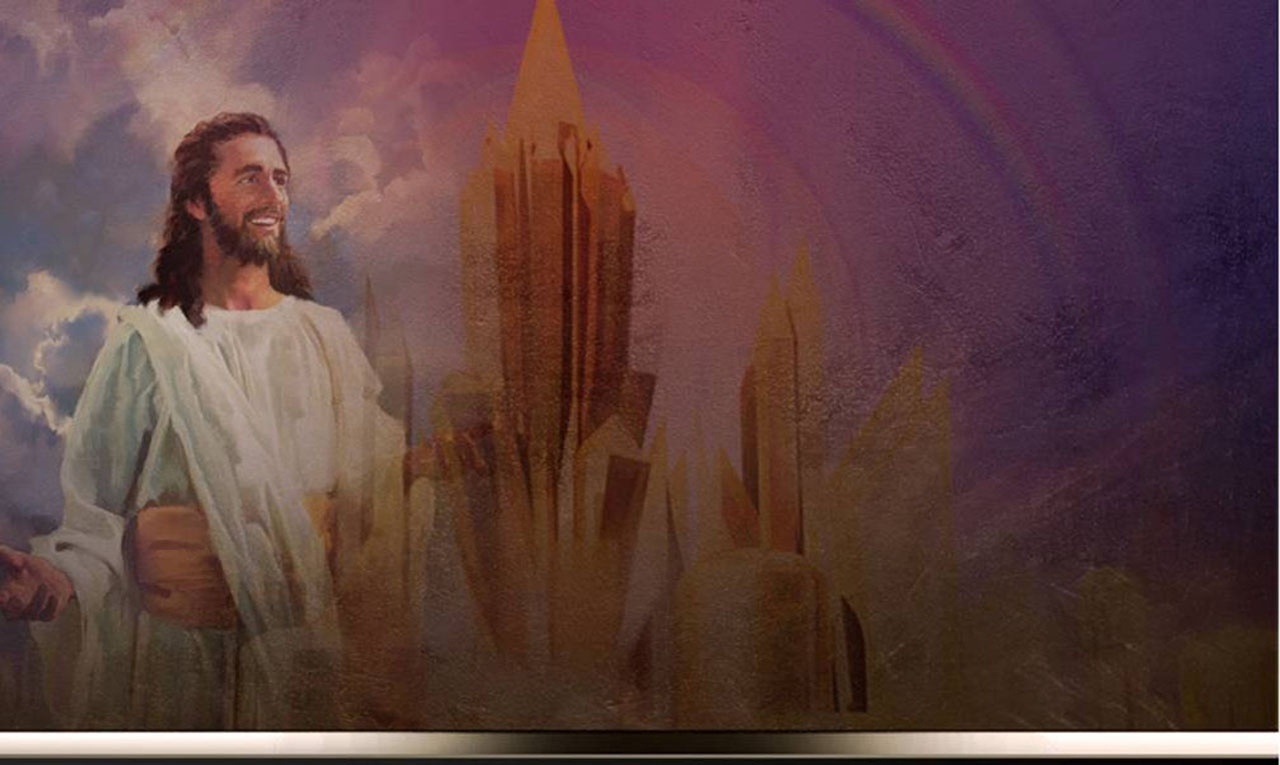 DISEÑO ORIGINAL
Lic. Alejandrino Halire Ccahuana 
http://decalogo-janohalire.blogspot.com/p/escuela-sabatica.html 

Distribución
Recursos Escuela Sabática ©

Para recibir las próximas lecciones inscríbase enviando un mail a:
www.recursos-biblicos.com
 Asunto: Lecciones en Powerpoint


RECURSOS ADVENTISTAS
Recursos gratuitos 

http://decalogo-janohalire.blogspot.com/

https://www.slideshare.net/ahalirecc